Digitisation on the sound stage
Sharing our stories
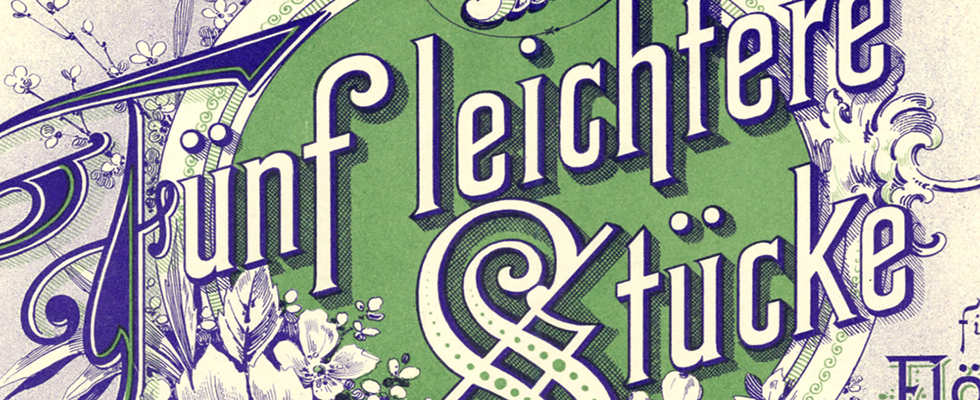 Irene Guidotti  
Digitisation Centre
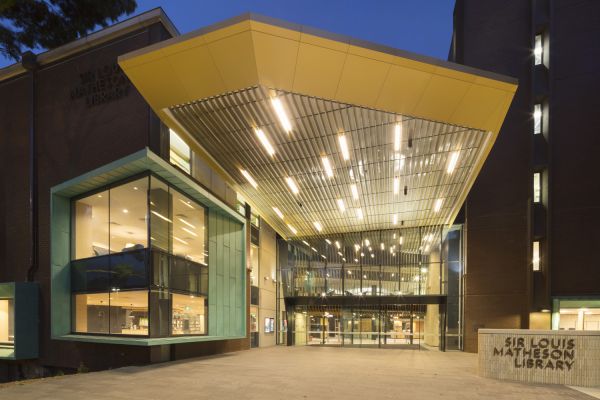 13 October 2021
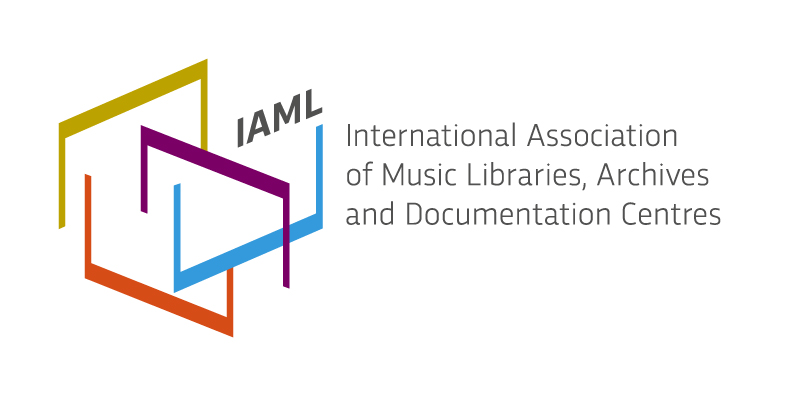 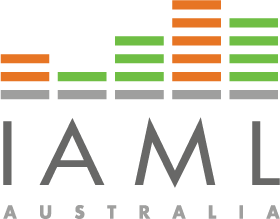 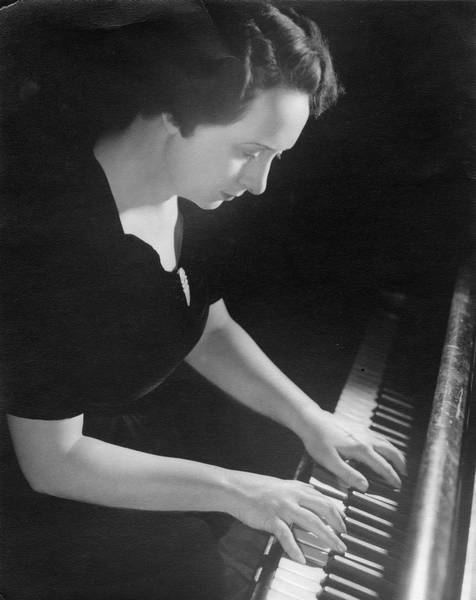 2019 Theme: Beyond the Beat: Taking music libraries to our users
The Vera Bradford Collection: A Digitisation Project
https://doi.org/10.26180/5d96b07d8bf2f
http://hdl.handle.net/1959.1/1404337
2021 Theme: Music Rights for All: Libraries as enablers
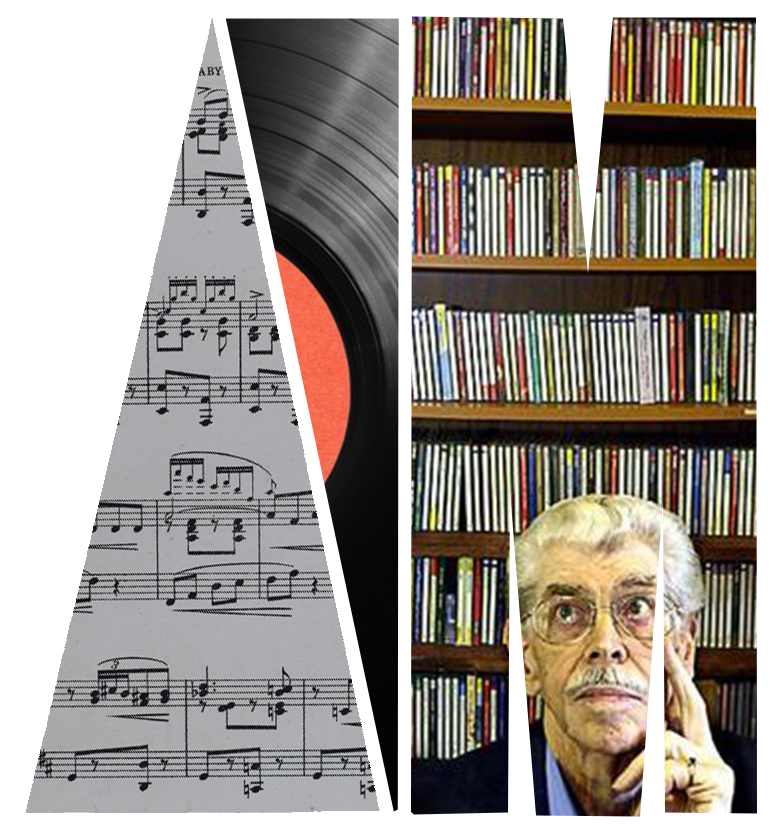 Digitising John Cargher 
78 rpm records 
at Monash University Library
Irene Guidotti  
irene.guidotti@monash.edu
IAML 2021
John Cargher Collection
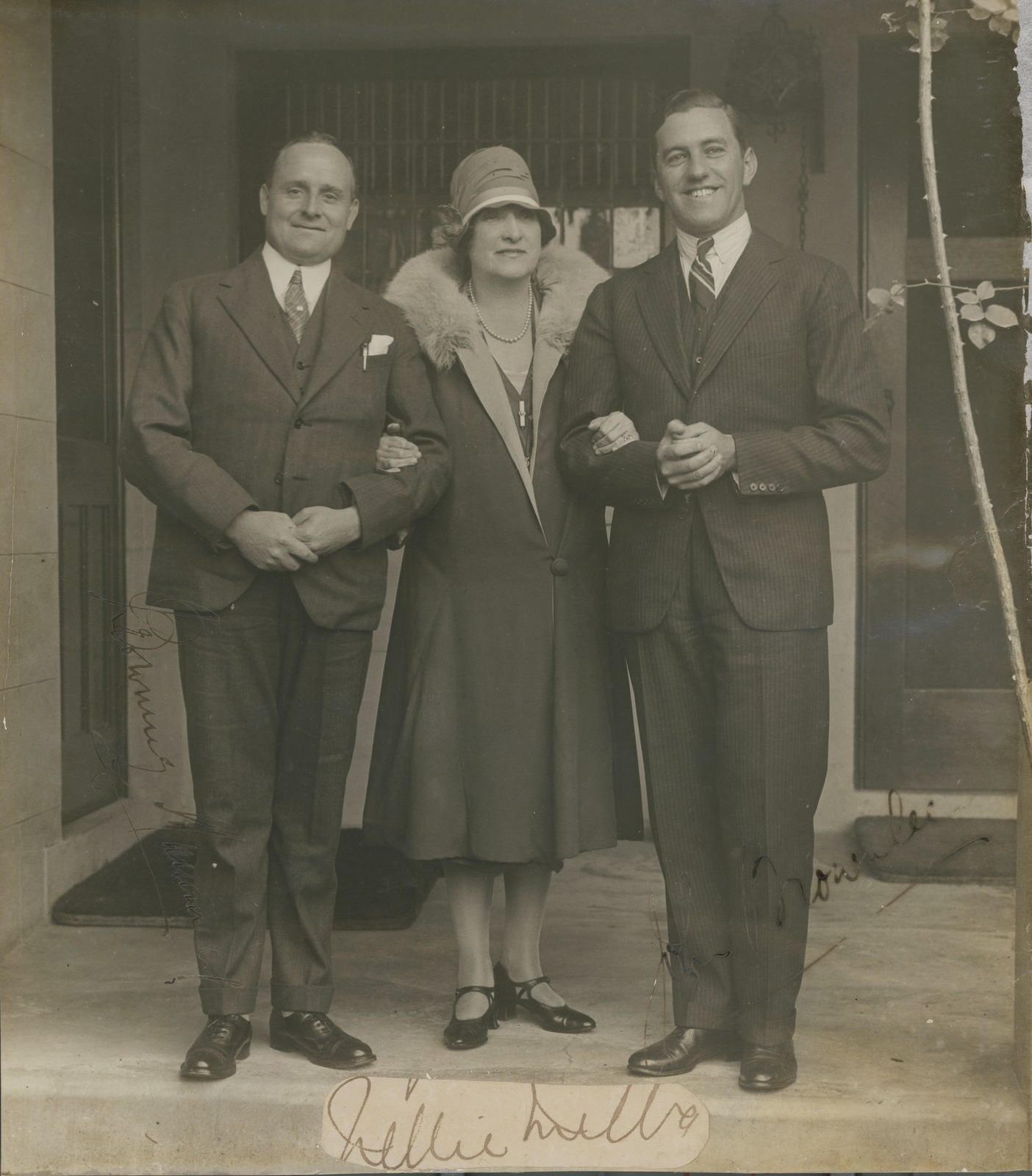 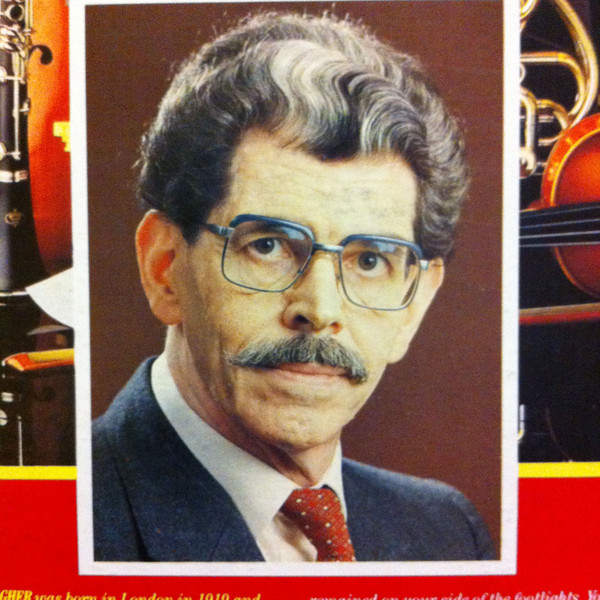 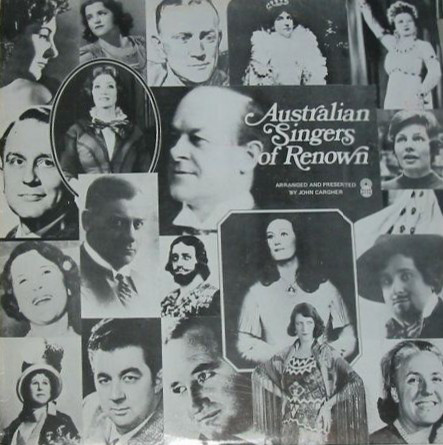 Donated in 2009
By Robyn Walton
Cultural Gifts Program
Matheson Library
2000+ vinyl 
1200+ CDs, LPs, etc. 
Ephemeral material 
68 singers 
34 conductors
53 composers
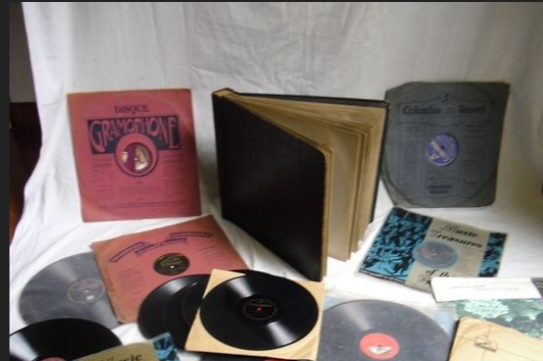 Autographed photograph of Nellie Melba with Browning Mummery and John Brownlee
Pictures Collection, H2007.74, State Library of Victoria
[Speaker Notes: Self help pages about copyright, data management, loans and document delivery explain how services work
Generous loans and automatic renewals if there are no requests for the item
Information Service point available during opening hours of any Library: ask in person. 
 Ask.Monash : if you can’t find your answer in the FAQs your email will be answered within 24 hours. 
Intercampus loans and Document delivery
Library Guides for Music, Theatre]
The Project
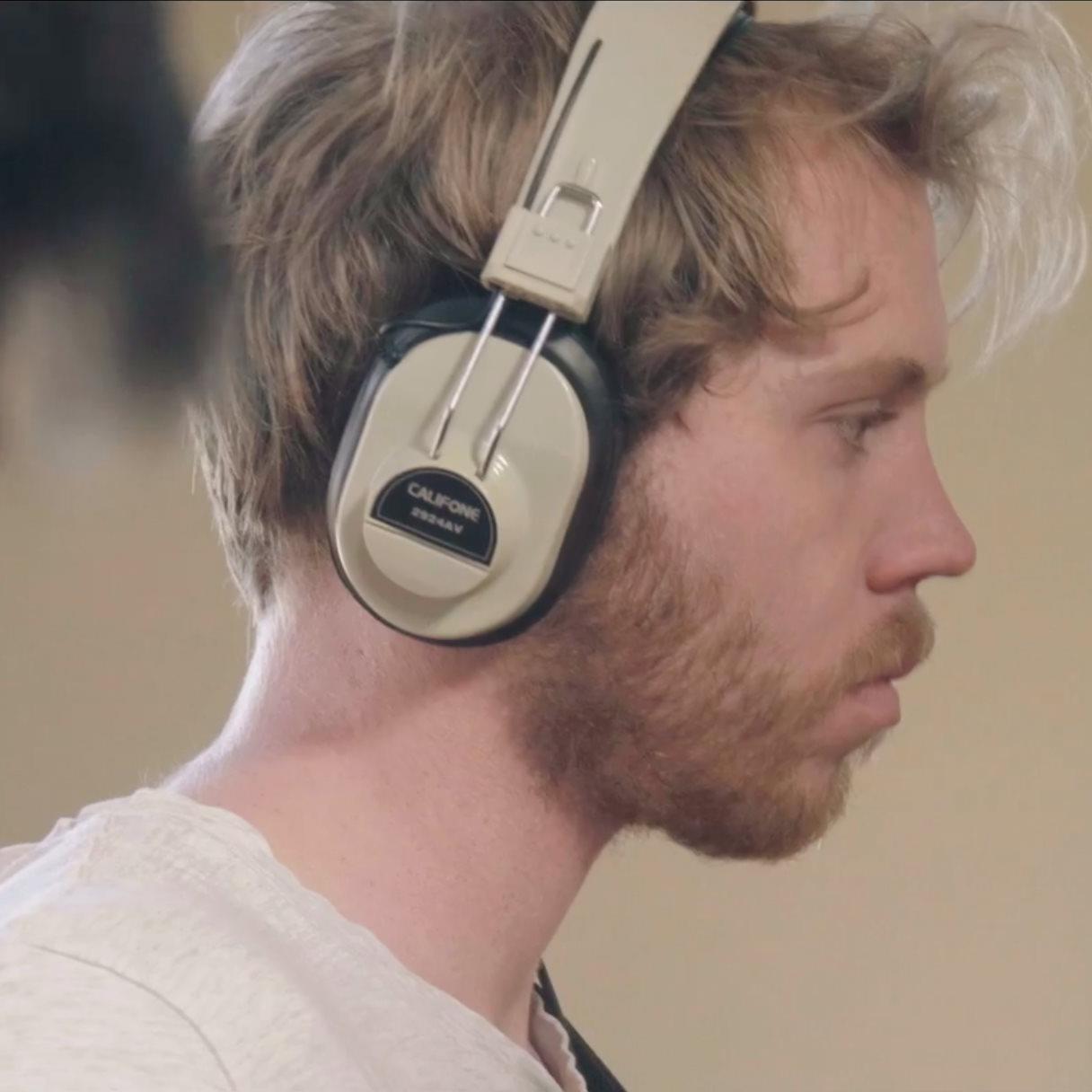 Faculty of Arts, Work Integrated Learning
Professional Practice
PD from previous WIL internship
Library selected as a host by the student
12 weeks
Academic assessments:
Online Induction - Value %:10
Report Plan - Value %:20
Reflexive Portfolio - Value %:30
Final Report - Value %:40
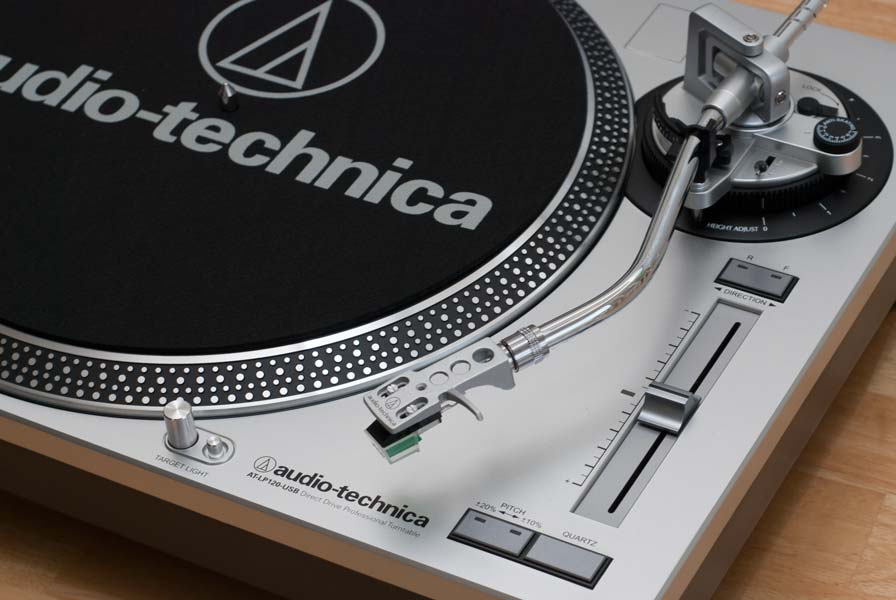 Brandon Meyer, Monash University Student, ATS3935
[Speaker Notes: Self help pages about copyright, data management, loans and document delivery explain how services work
Generous loans and automatic renewals if there are no requests for the item
Information Service point available during opening hours of any Library: ask in person. 
 Ask.Monash : if you can’t find your answer in the FAQs your email will be answered within 24 hours. 
Intercampus loans and Document delivery
Library Guides for Music, Theatre]
The Project
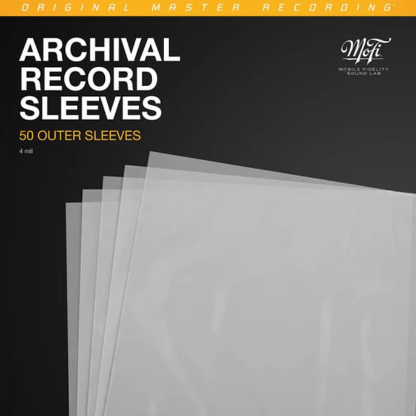 First recording collection
Project start date 2019
First assessment	
Selection (JC’s list)
Copyright clearance
78 rpm player
Ordering sleeves, acid free covers, etc.
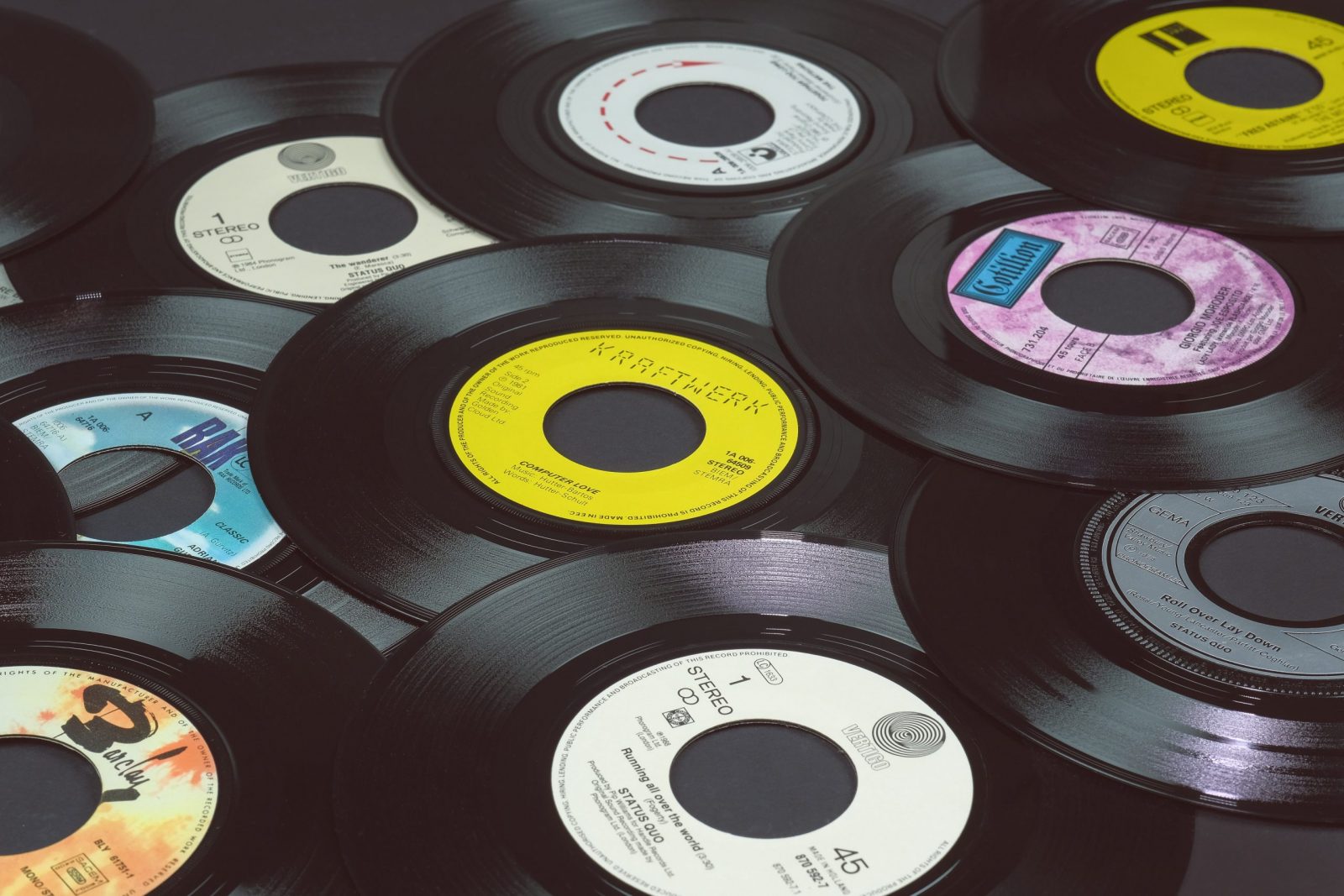 [Speaker Notes: Self help pages about copyright, data management, loans and document delivery explain how services work
Generous loans and automatic renewals if there are no requests for the item
Information Service point available during opening hours of any Library: ask in person. 
 Ask.Monash : if you can’t find your answer in the FAQs your email will be answered within 24 hours. 
Intercampus loans and Document delivery
Library Guides for Music, Theatre]
Music and Copyright
Define who owns the copyright 
usually multiple: composer, lyricist, artist, maker
Case by case
Some cases have the composer’s music out of copyright, but still in copyright if considering the lyricist
Restricted access for research purpose
E.g. ‘Ole Man River’ from Showboat
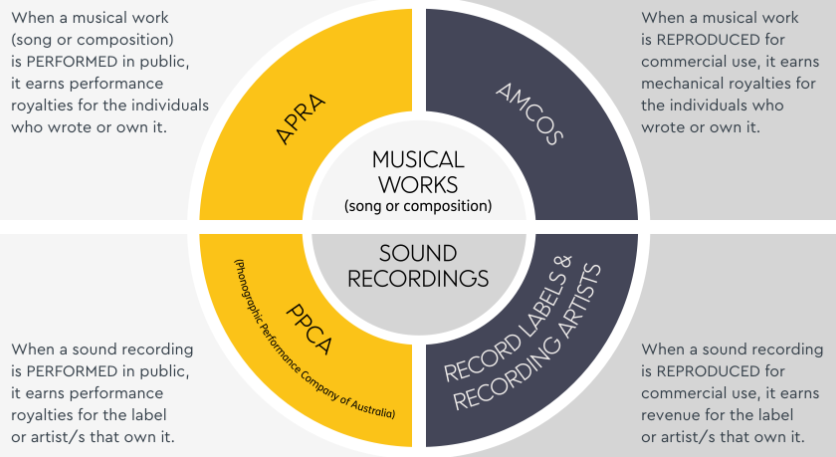 Composition and recording: two forms of copyright
[Speaker Notes: Self help pages about copyright, data management, loans and document delivery explain how services work
Generous loans and automatic renewals if there are no requests for the item
Information Service point available during opening hours of any Library: ask in person. 
 Ask.Monash : if you can’t find your answer in the FAQs your email will be answered within 24 hours. 
Intercampus loans and Document delivery
Library Guides for Music, Theatre]
Challenges
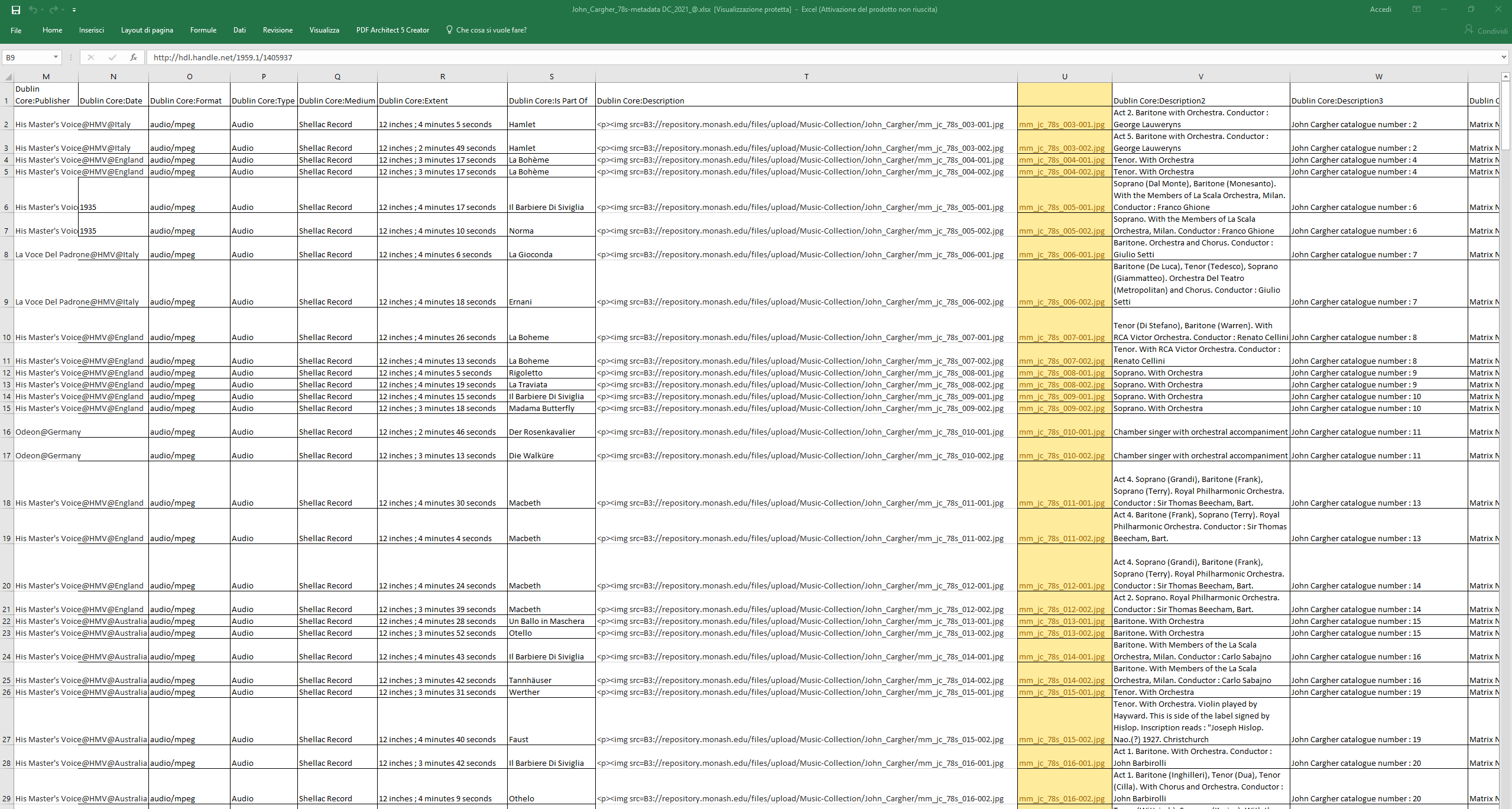 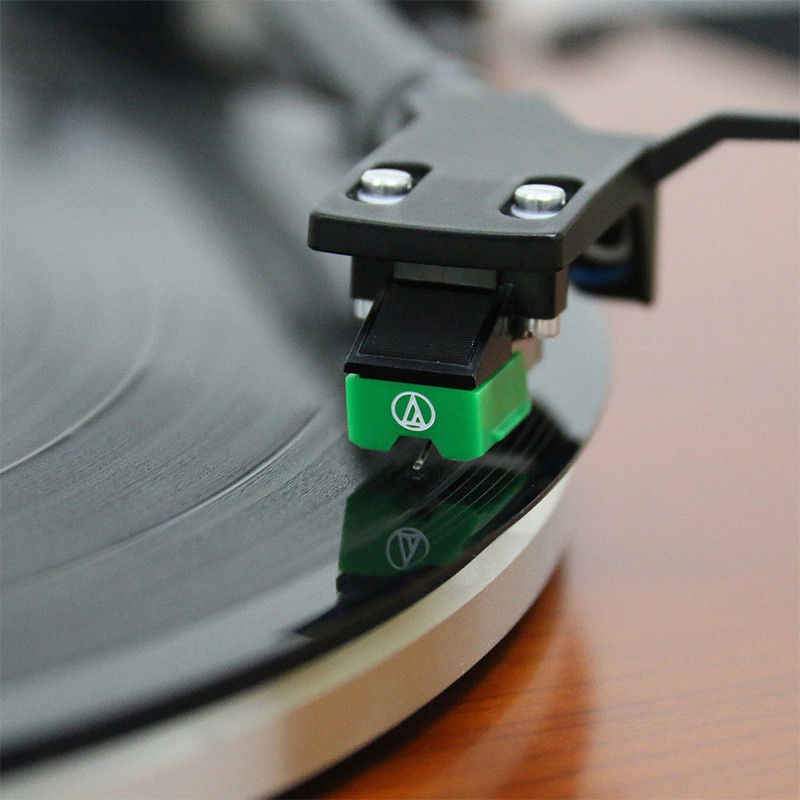 First time project
Training
Small team / High demand
Noise reduction 
Information retrieval and description 
Equipment
[Speaker Notes: Self help pages about copyright, data management, loans and document delivery explain how services work
Generous loans and automatic renewals if there are no requests for the item
Information Service point available during opening hours of any Library: ask in person. 
 Ask.Monash : if you can’t find your answer in the FAQs your email will be answered within 24 hours. 
Intercampus loans and Document delivery
Library Guides for Music, Theatre]
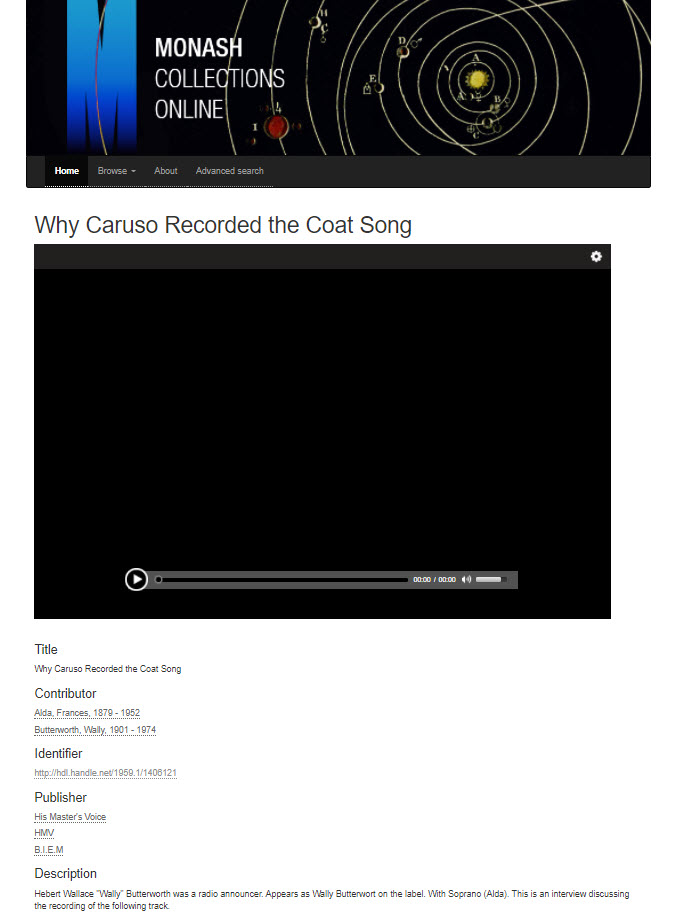 Outcomes
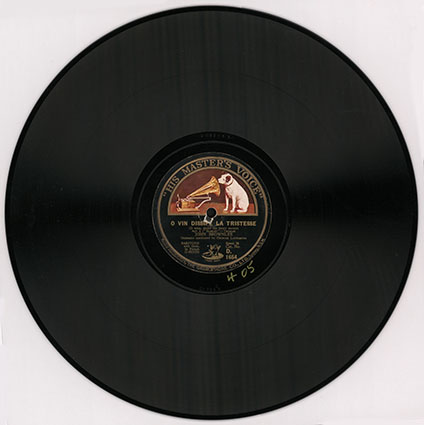 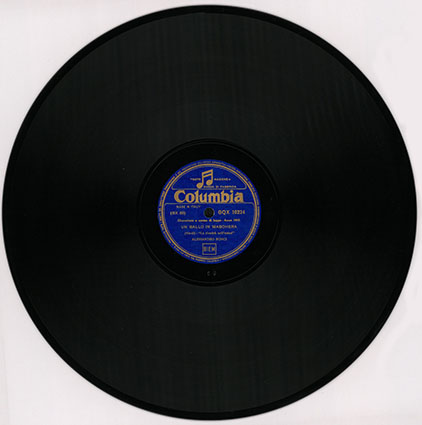 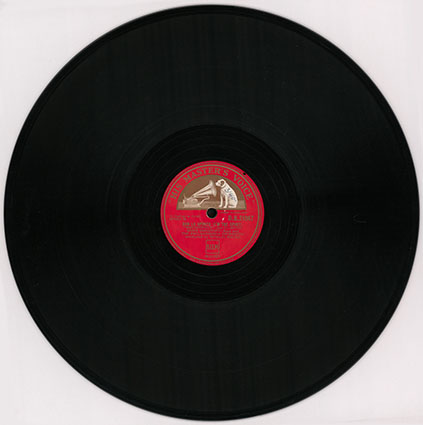 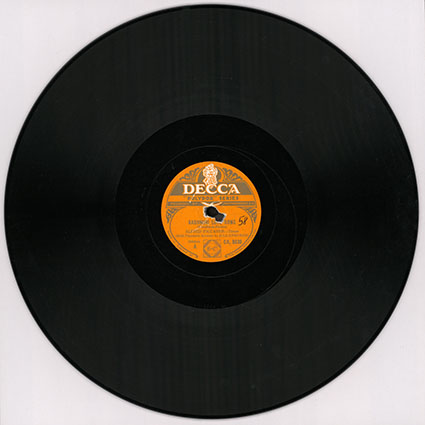 Collection Management 
Preservation
Digitisation best practice => reusable
Strengthen Collaboration with Faculty
Online Collection Discoverability
Promotion
Events, seminars, and exhibition
Feuilletons and newsletter
Shareable
Wider Interest
Stories from the Collection
[Speaker Notes: Self help pages about copyright, data management, loans and document delivery explain how services work
Generous loans and automatic renewals if there are no requests for the item
Information Service point available during opening hours of any Library: ask in person. 
 Ask.Monash : if you can’t find your answer in the FAQs your email will be answered within 24 hours. 
Intercampus loans and Document delivery
Library Guides for Music, Theatre]
Student reflection
“I was able to contribute to a project important for the Library and the community of artists”
“The project has highlighted the issue of managing noise in the recorded audio files”
“I suggested problem solutions in discussion with the Digitisation Coordinator”
“I learned what it means to work in a team and in a Digitisation Centre”
“I am willing to know more about these singers and John Cargher’s story”
COMMUNITY
ENGAGEMENT
IMPACT
[Speaker Notes: Self help pages about copyright, data management, loans and document delivery explain how services work
Generous loans and automatic renewals if there are no requests for the item
Information Service point available during opening hours of any Library: ask in person. 
 Ask.Monash : if you can’t find your answer in the FAQs your email will be answered within 24 hours. 
Intercampus loans and Document delivery
Library Guides for Music, Theatre]
Library collaboration across divisions
Megan Deacon
Simon Devanny
Anita Dewi
Glenda Hill
Danielle Low
Violeta Milenkovic
Beth Pearson
Clare Presser
Jackie Waylen
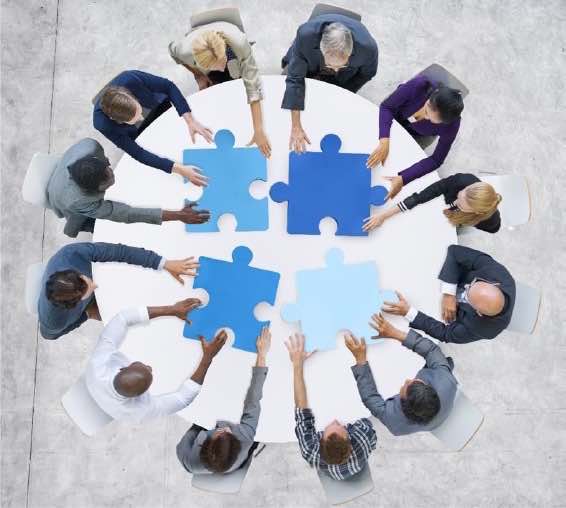 THANK YOU!!!
Enrico Caruso Museum
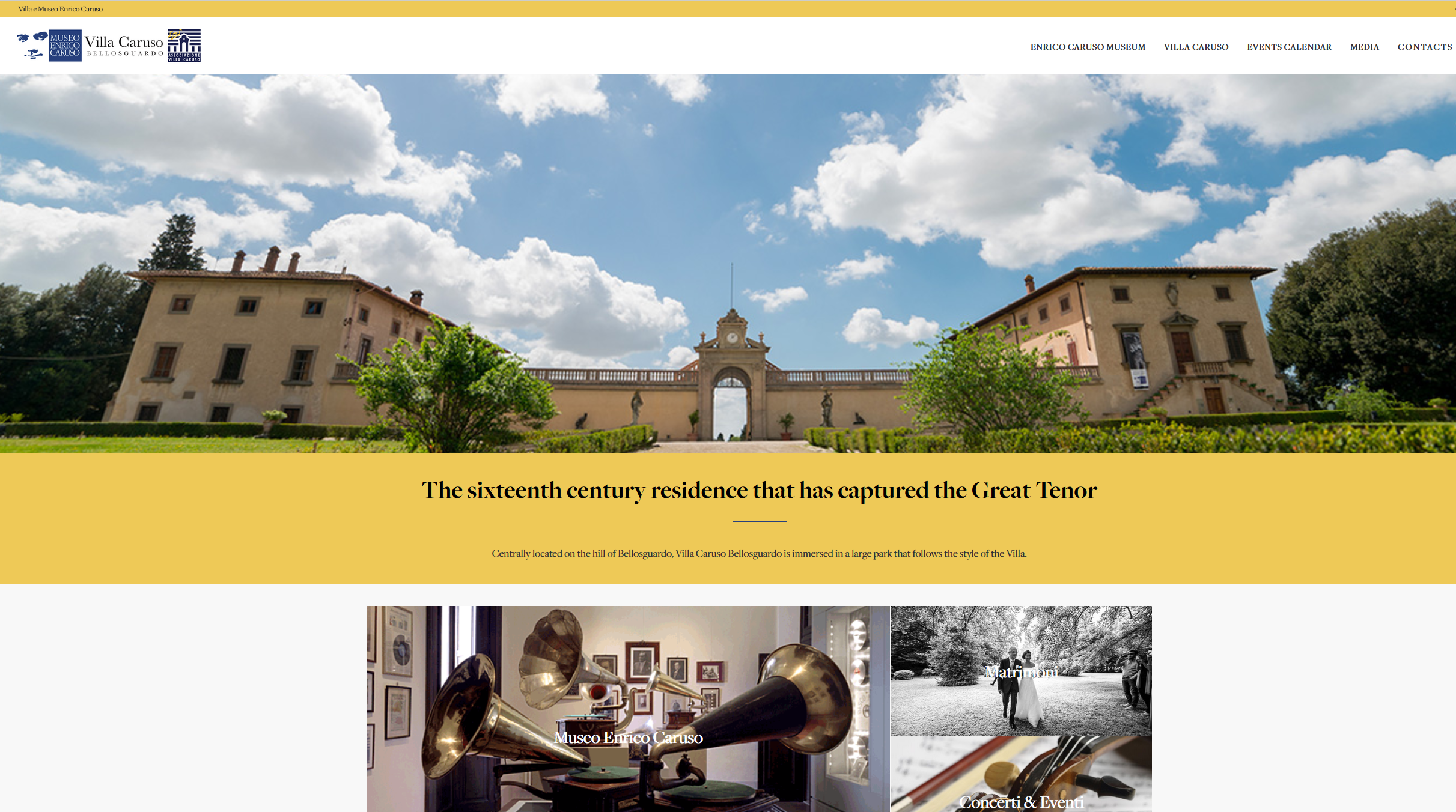 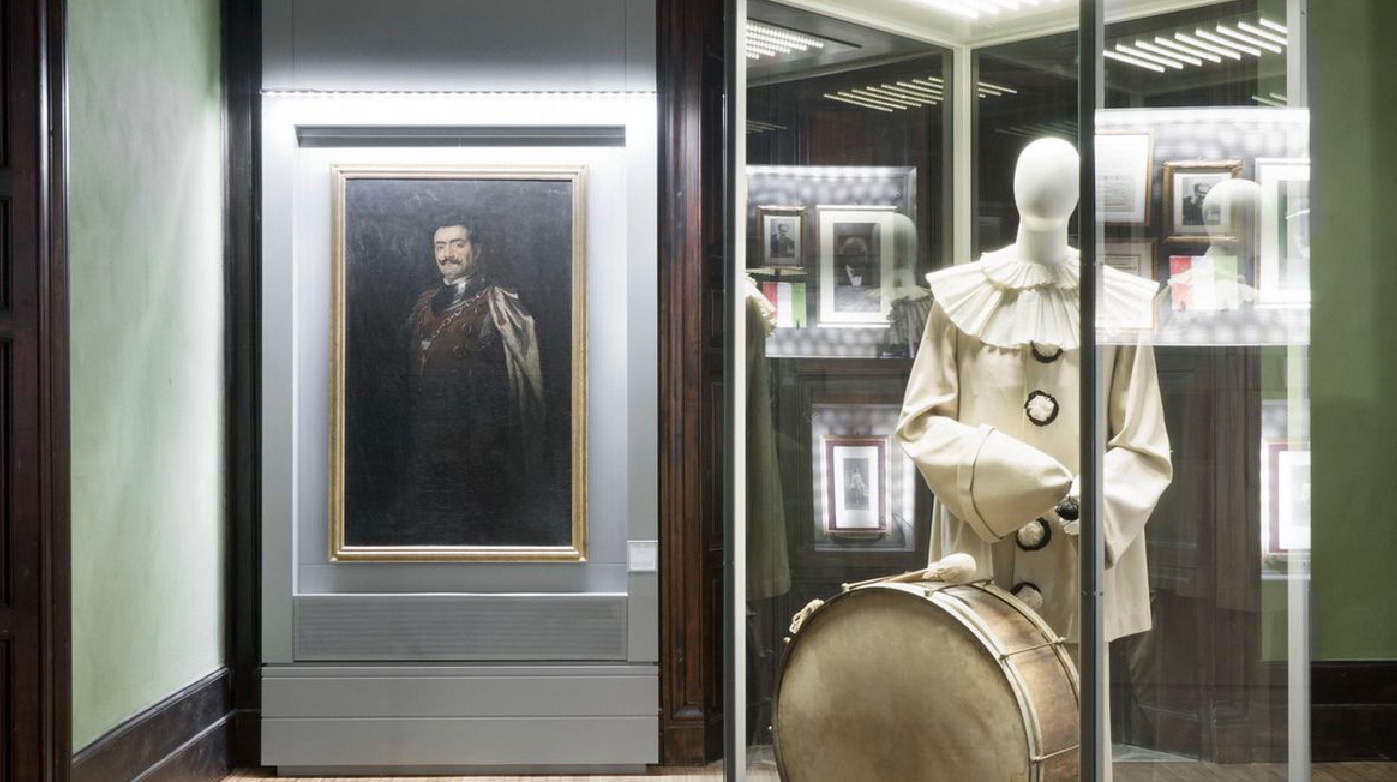 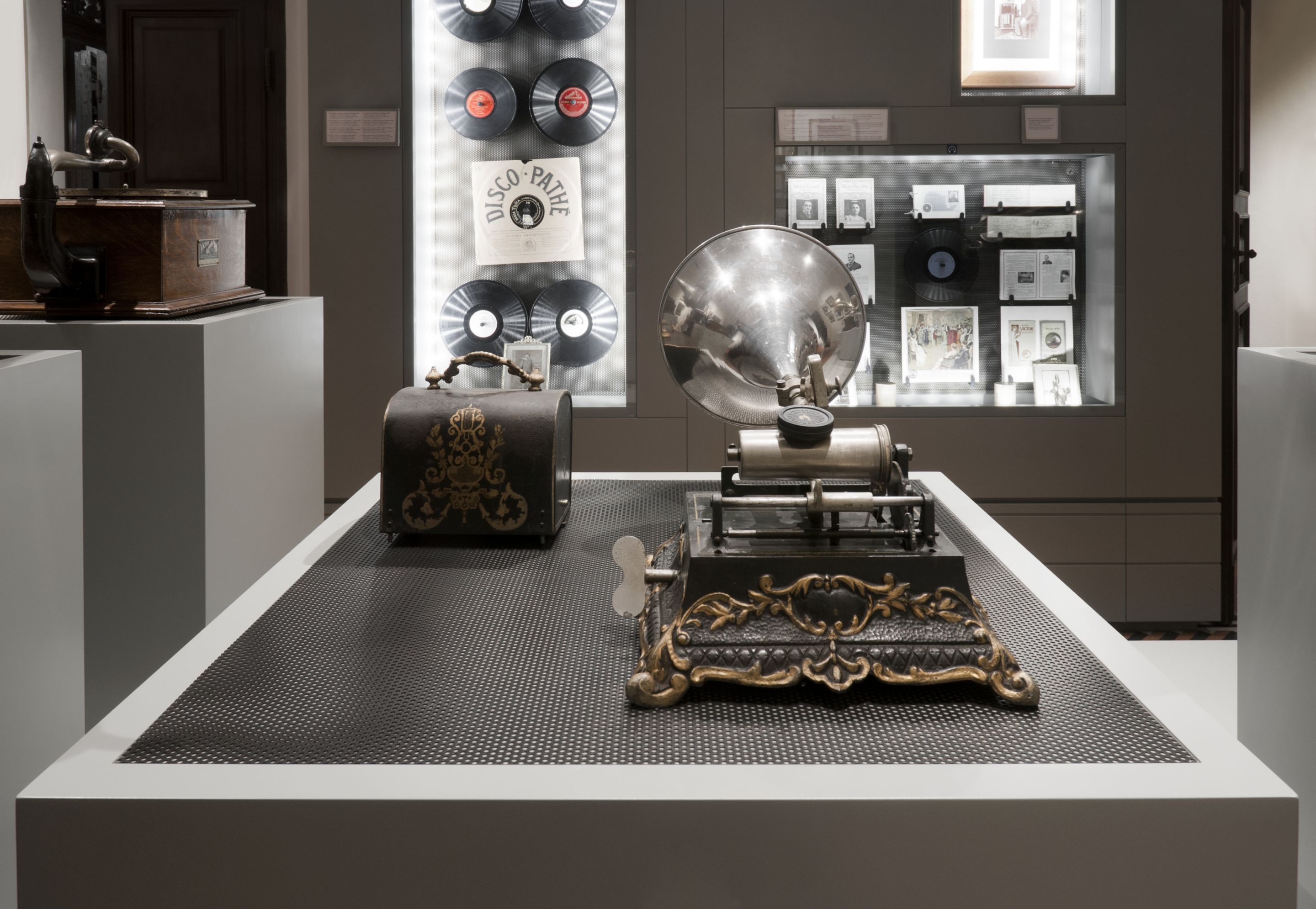 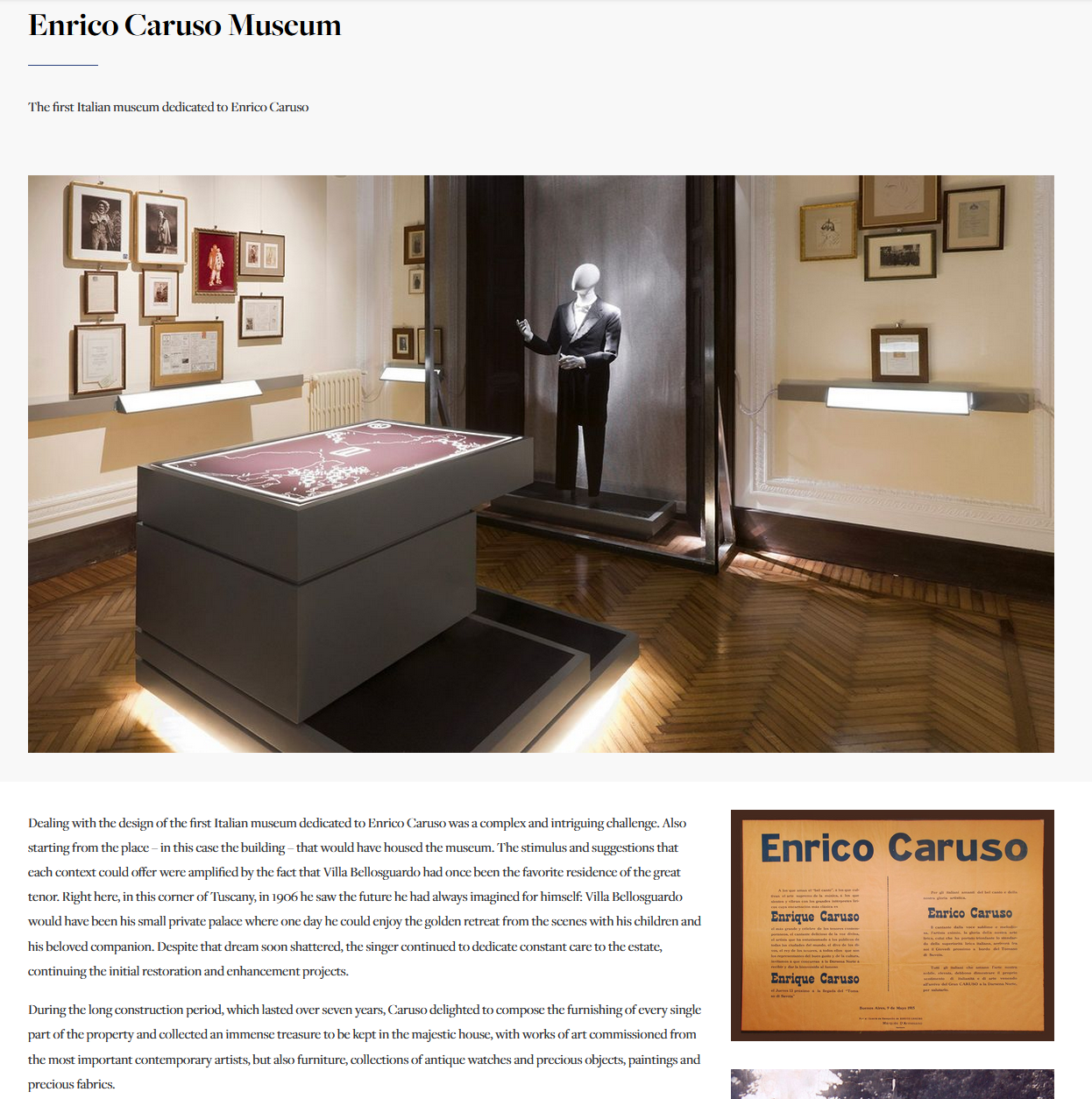 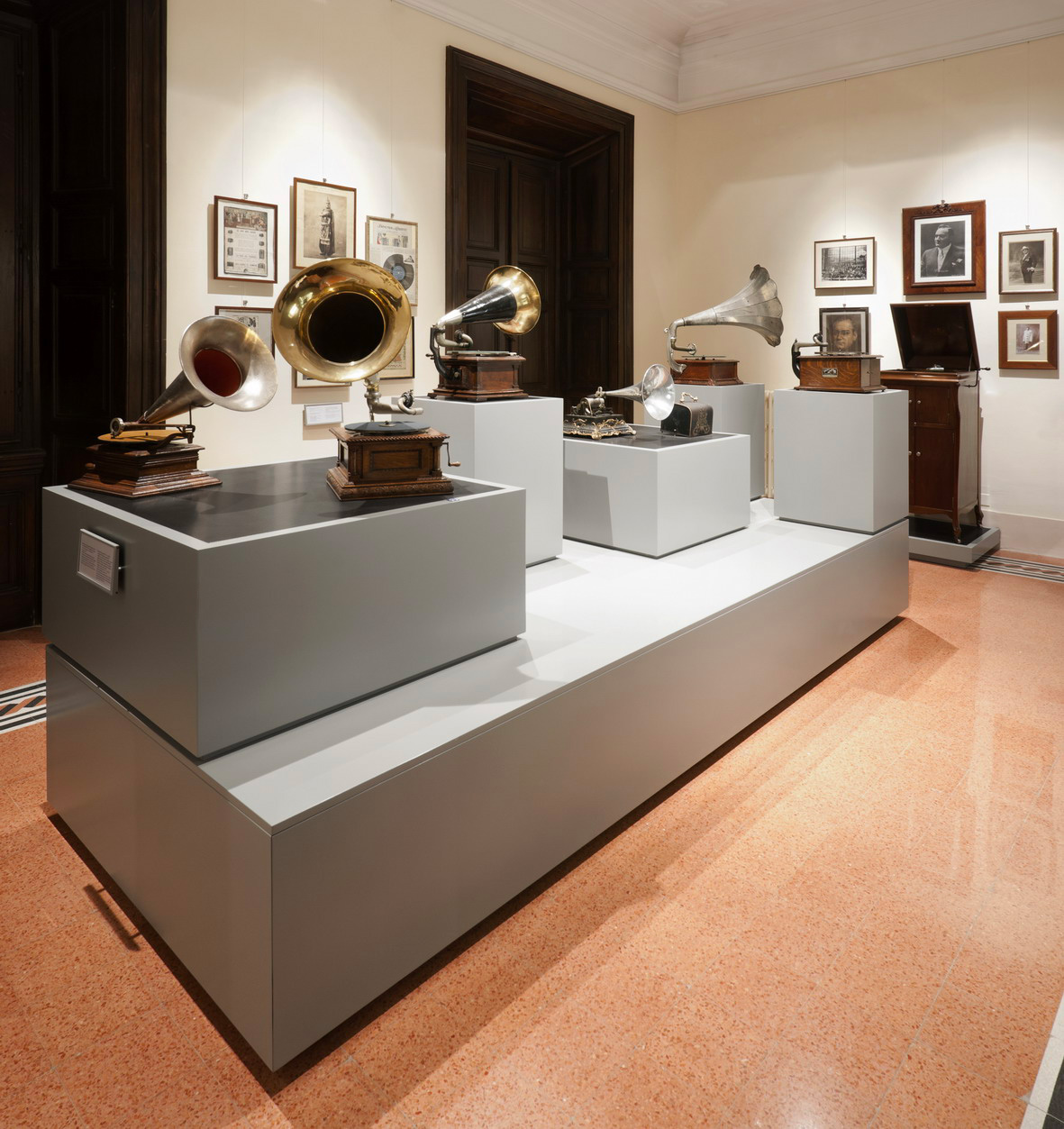